NÓDULOPULMONAR
Jose Carlos Álvarez Payares
Residente Medicina Interna
Universidad de Antioquia
Introducción
Definiciones
Nódulo: lesión redonda <3 cm de tamaño rodeada por tejido pulmonar no asociado a neumonía, atelectasia o adenopatía.
Riesgo malignidad: 10-70%.
Granulomas: 80% lesiones benignas.
Hamartomas: 10%.
Masa: >3 cms: Generalmente malignas.
Introducción
Mayores de 35 años.
Hallazgo incidental.
No incluyen pacientes inmunosuprimidos, ni riesgo de metástasis.
Nódulos menores de 1 cm no visibles en la RX de tórax.
[Speaker Notes: 80% son benignos:
Micosis: (histoplasma, coccidioidomicosis), micobacterias (tuberculosas y no tuberculosas)
Stafilococo, neumocistis. 
10% hamartomas
Malformaciones arteriovenosas
Inflamatorias AR, sarcoidosis, amiloidosis, Granulomatosis con poliangitis]
80% benignos
Micosis
Otras infecciones
Clasificaciones
Hamartomas
MAV
Inflamatorias
Malignos
Adenocarcinoma 50%
Escamocelular 25%
Metástasis
Tumores carcinoides
[Speaker Notes: 80% son benignos:
Micosis: (histoplasma, coccidioidomicosis), micobacterias (tuberculosas y no tuberculosas)
Stafilococo, neumocistis. 
10% hamartomas
Malformaciones arteriovenosas
Inflamatorias AR, sarcoidosis, amiloidosis, Granulomatosis con poliangitis
Etiologias maliognas: principal adenocarcinoma, segjido de escamocelular
Metastasicos que aaprecen como unicios: melanoma, renal, testicular, carcinomas
Paciente con un primario tiene 25% de posibilidades de ser una metástasis.
Tumores carcinoides: endobronquiales, periféricos, bien circunsritos en 20%]
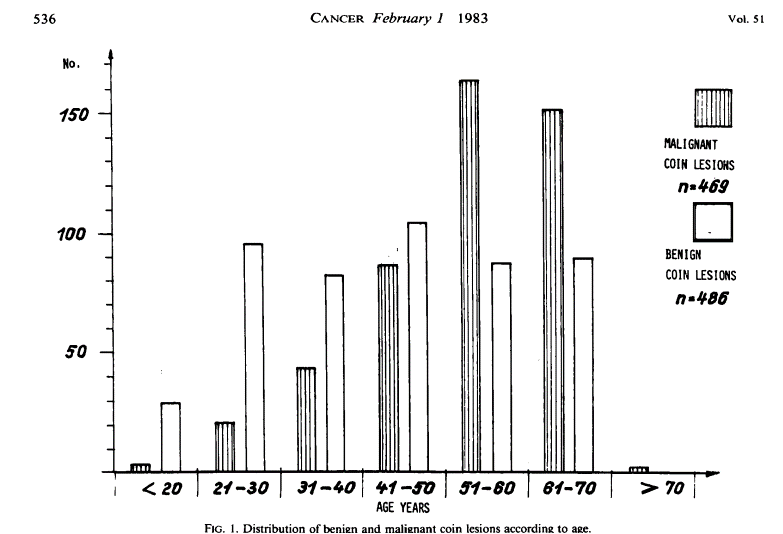 The Coin Lesion of the Lung A Review of 955 Resected Coin Lesions Cáncer 51534-537, 1983.
[Speaker Notes: Estudio retrospectivo de 955 lesiones en moneda
Malignidad de 49 % aumentaba con la edad
80% son benignos:
Micosis: (histoplasma, coccidioidomicosis), micobacterias (tuberculosas y no tuberculosas)
Stafilococo, neumocistis. 
10% hamartomas
Malformaciones arteriovenosas
Inflamatorias AR, sarcoidosis, amiloidosis, Granulomatosis con poliangitis
Etiologias maliognas: principal adenocarcinoma, segjido de escamocelular
Metastasicos que aaprecen como unicios: melanoma, renal, testicular, carcinomas
Paciente con un primario tiene 25% de posibilidades de ser una metástasis.
Tumores carcinoides: endobronquiales, periféricos, bien circunsritos en 20%]
Nódulos sólidos
Nódulos subsólidos
Cambios respecto a guías previas
Aumento del tamaño.
Aumento del  periodo de seguimiento.
[Speaker Notes: Largo periodo antes de iniciar seguimiento]
Nódulo pulmonar incidental
TAC 
Secciones de menos de 1,5.
Adecuada medición de los nódulos pulmonares.

Adquisición rutinarias de cortes coronales y sagitales.
[Speaker Notes: Cortes gruesos cambian la relación con la parte solida y afectan el manejo.
Menos del 1% del PAN trial Canadian son malignios: de estos 50% son adenocarcinomas, ca de células grandes (periferia), en menor medida escamocelular (lesiones centrales.
Probabilidad de detectar metástasis en rx pulmonar es del 25%
Tumores carcinoides: neuroendocrinos, generalmente endobronquiales
Tumor neuroendocrino de alto (carcinoma neuroendocrino) y bajo grado]
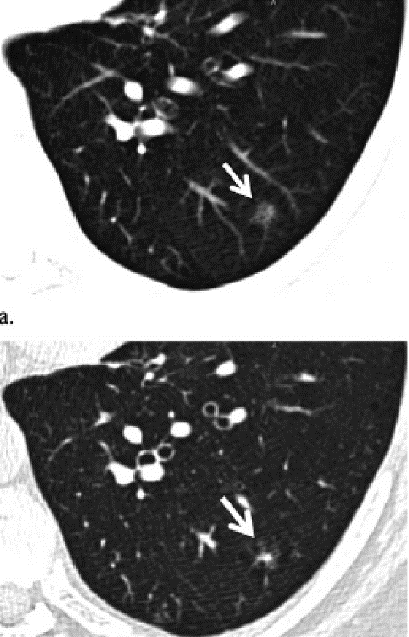 Nódulo sólido con calcificación central
Nódulo vidrio esmerilado - Quístico
[Speaker Notes: Izquierda:  A nódulo solido marginado  con calcificación central, típico de un granuloma en curación., no requiere mas seguimiento
B igual.
Derecha: TAC transversal de 5 mm muestra solo vidrio esmerilado , Cortes de 1 mm muestran las diferentes secciones un nodulo solido con componenete quistico]
Nódulo heterogéneo
[Speaker Notes: Hamartoma: 10% de las enfermedads, edad media, heeterogeneos POP con calcificación en menos del 10% alternancia de calcificación con grasa: fibromas, leiomiomas, hemangiomas, pneumocistoma.
A ventana pulmonar B heterogéneo con calcificaciones sugestivo de hamartoma, no se recomienda mas seguimiento]
Recomendaciones generales
Seguimiento con técnicas de baja radiación.
Nódulos mayores de 10 mm requieren dimensiones del eje corto y largo.
Se pueden usar variables volumétricas: 
Umbral de 100 a 250 corresponden a  6 mm  y 8  mm.
Debe hacerse una medición comparativa.
Uso rutinario de reconstrucción con cortes delgados.
[Speaker Notes: Volumetría es dependiente del software
Etiología benigna: : granulomas infecciosos: 80’% histoplasma, coccidiooides y micobacterias, bacterias que forman abscesos: satafilo y pneumocystis, dirofilariasis.
Tumores benignos: Hamar tomas 10%, calcificación en cris peta, , menos comunes: leiomiomas, fibromas, hemangiomas, amiloidoma pneumocistoma
Vascular: MAV, 
Inflamatorias: GPG, AR, sarcoidosis, amiloidosis]
Nódulo de 1 mm – cicatriz linfoide
[Speaker Notes: A corte transversal de 1 mm muestra una opacidad nodular adyacente a la fisura menor, imágenes de reconstrucción  muestra que la opacidad es una circatriz benigna de tejido linfoide]
Factores de riesgo de malignidad
Morfología y tamaño del nódulo
Sólidos, vidrio esmerilado y con partes sólida.

Espiculación marginal:
Presente o ausente.
OR malignidad 2,2  a  2,5.
[Speaker Notes: •Nodules <5 mm: <1 percent
•Nodules 5 to 9 mm: 2 to 6 percent
•Nodules 8 to 20 mm: 18 percent
•Nodules >20 mm: >50 percent]
Observer Variability for Classification of Pulmonary Nodules on Low-Dose 
CT Images anRadiology: Volume 277: Number 3—December 2015.
[Speaker Notes: Clasificación correcta de los nódulos en solidos o Subsolidos solo en 58% de los casos]
•Nódulos <5 mm
<1 %
Tamaño y malignidad
•Nódulos 5 a 8 mm
2 a 6 %
•Nódulos 8 a 20 mm
18 %
•Nódulos >20 mm
>50 %
[Speaker Notes: Nódulos]
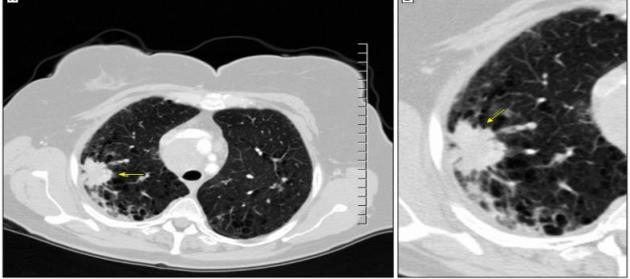 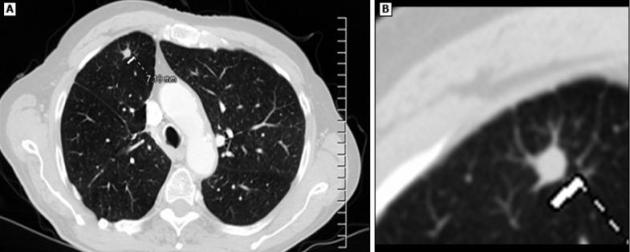 [Speaker Notes: Márgenes espiculadas]
Nódulos variables bilaterales Subsólidos
[Speaker Notes: A cortes transversales de 1 mm lóbulos superiores, nódulos bilaterales variables subsolidos seguimiento a 3 a 6 meses, muestra nodulo de vidrio esmerilado de 10 mm lo cual es compatible  adenocarcinoma primario multifocal.]
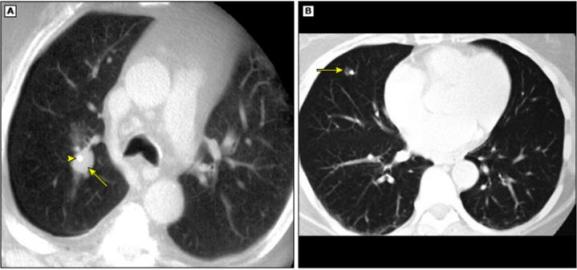 Calcificación concéntrica
Calcificación excéntrica
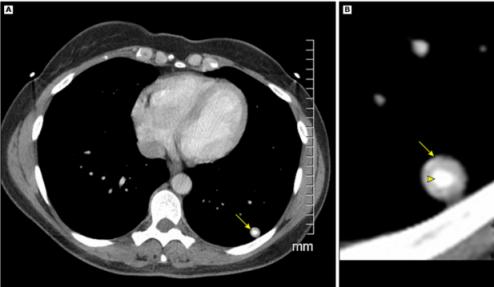 [Speaker Notes: Calcificación excéntrica, carcinoma escamo celular, calcificación concéntrica sugestiva de benigno.]
Localización
Cáncer es más frecuente en lóbulos superiores.
Más frecuentemente en el pulmón derecho (OR: 2.).
Adenocarcinoma y metástasis.
Periféricos.
Escamoso más frecuente en el  hilio.
Nódulos sólidos pequeños peri fisurales o sub pleurales representan nódulos linfáticos.
Nódulos múltiples
Menor riesgo de cáncer comparado con nódulo único.
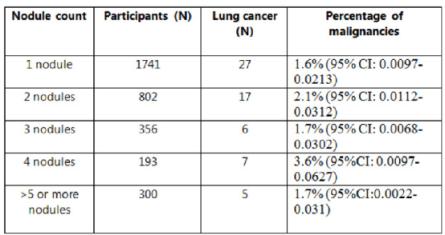 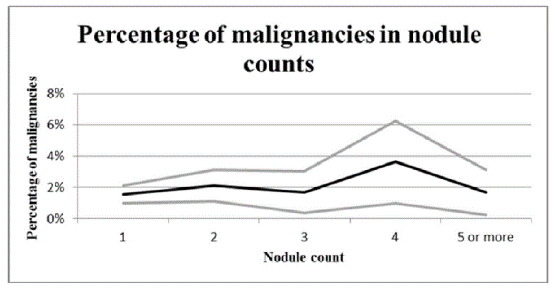 N = 3392
Prevalence of pulmonary multi-nodularity in CT lung cancer screening
[Speaker Notes: 3392 participants (84.4% male, median age 59 years) had 7258 nodules at baseline CT
screening. Of these, 1741 participants (51.3%) had one nodule, 802 (23.6%) had two
nodules, 356 (10.5%) had three nodules, 193 (5.7%) had four nodules and 300 (9.9%)]
Tasa de crecimiento del nódulo
Se prefiere la medición lineal a la volumétrica.
Duplicación del volumen en nódulo sólido.
Aumento de 26 % en el diámetro.
Se encuentra en el rango de 100-400 días.
Lento > 400: carcinoides  y adeno de bajo grado.
Menor de 20 días: benigno.

Nódulos subsólidos
Adenocarcinomas primarios.
Crecimiento más indolente.
Duplicación promedio en 3-5 años.
[Speaker Notes: Crecimiento depende de la histología y morfología
Se recomiendan para los nódulos subsolidos
Que para los nódulos sólidos.
Subsolidos seguimientos mas largos
Radiografía de tórax, VPP de 65% para benignidad.
Tac aprecia cambios de 0,5 mm
Tiempo par a doblar el volumen VDT 20 a 400 días, Lento > 400 para carcinoides y adenomas de bajo grado
Nódulo con aumento en < 20 días o mas de 400 es probablemente benigno.
Vidrio esmerilado 513 días, Subsolidos 457 días, solidos 149 días.
> 25% significativa para algunos.]
Enfisema y fibrosis
Factor de riesgo independiente para cáncer de pulmón.
Fibrosis pulmonar (FPI) factor de riesgo independiente HR de 4,2.
3 veces más riesgo en enfisema.
Edad, sexo, raza e historia familiar
Edad
Raro < 35 años, inusual < 40 años.
Mujeres con bajo estrato social y bajo IMC aumento en tasas de cáncer. 
6 años el riesgo es igual en hombres y mujeres.
Alto riesgo en mujeres con vidrio esmerilado.
Antecedente familiar es factor de riesgo tanto para fumadores y no fumadores. 
RR: 1,5.
RAZA: aumento del riesgo en hombres de raza negra y nativos hawaianos.
Tabaco y otros carcinógenos
Tabaco es el mayor factor de riesgo.
Aumento de 15 a 30 veces.
Mayor asociación con carcinoma de células escamosas. 
Adenocarcinoma es débil.
Exposición significativa.
30 paquetes año en los últimos 15 años.
Asbesto, uranio y radón.
Fuerte asociación.
Cigarrillos electrónicos  aún no hay pruebas del riesgo.
< 5%.
Jóvenes sin factores de riesgo.
Localización diferente al lóbulo superior.
Modelo de riesgo
Bajo riesgo
5 a 65%.
Riesgo intermedio
> 65%.
Ancianos, fumador pesado, tamaño, márgenes espiculadas o irregulares, lóbulo superior.
Alto riesgo
[Speaker Notes: Apendide E1 online  83
Según la ACCP]
[Speaker Notes: Estos modelos estiman las probabilidad es de riesgo en pacientes de alto riesgo y sobreestiman en bajo riesgo.
Modelo de los veteranos solo para alto riesgo.
Modelo de la clínica mayo
Modelo de ,los LR]
No calcificados (pequeños, menores de 6 mm).
Bajo riesgo: no requieren seguimientos de  rutina
Alto riesgo, depende de  características asociadas.
Nódulo pulmonar sólido
Lóbulo superior: morfología sospechosa, lóbulo superior, aumenta el 1 – 5%.
Seguimiento menor de 12 meses puede dar falsos resultados.
Técnica inadecuada, puede provocar estudios de seguimiento no indicados.
[Speaker Notes: Excluir nódulos de < 1% de riesgo de TAC de rutina]
Nódulo pulmonar sólido
No calcificados de 6 a 8 mm.
Seguimiento de 6 a 12 meses: morfología y preferencia del paciente.

Riesgo de malignidad muy bajo

No todos requieren seguimiento a 2 años.

Se recomienda descontinuar el seguimiento si el crecimiento es estable a 12 a 18 meses.

Seguimiento en alto riesgo a 6 a 12 meses, continuar 12 a 18 meses. 
Riesgo de progresión de 0,5 a 2 %.
[Speaker Notes: Estudios anteriores eran con TAC con cortes gruesos.
Muy estables a dos años]
Nódulo pulmonar sólido
Mayores de 8 mm:
Seguimiento a 3 meses. 
Combinado con PET CT, muestra de tejido o ambos.

Riesgo de malignidad es del 3 % dependiendo de morfología y localización.

Medición de la atenuación UH, calcificaciones o grasa 
Debe medirse en ventana de tejidos blandos.
Nódulo Espiculado
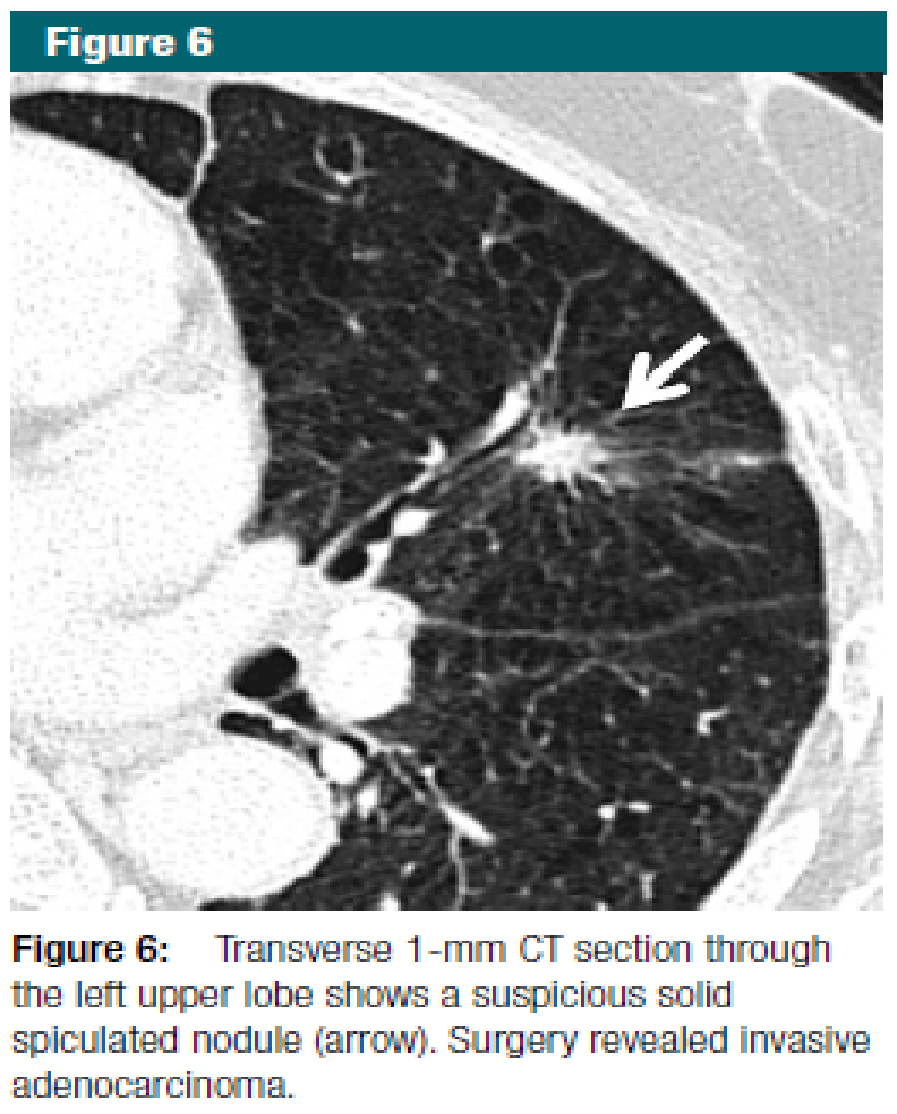 Nódulo linfoide
[Speaker Notes: Izquierda: nódulo subpleural triangular con extensión lineal a la superficie típico de nódulo linfoide intrapulmonar no se recomienda seguimiento.

Derecha:  Nodulo sospechoso espiculado; cirugía revela adenocarcinoma invasivo]
Quiste con engrosamiento
[Speaker Notes: Engrosamiento progresivo medido a los 10 meses lóbulo superior derecho con quiste adenocarcinoma invasivo]
Nódulos múltiples no calcificados
Menores de 6 mm no requieren seguimiento.
Seguimiento
Pacientes de alto riesgo.
Inmunosuprimidos.
Evidencia clínica de infección. 
Mayores de 6 mm
Seguimiento a 3 meses, con un segundo scan a  los 18 a 24 meses.
Manejo de acuerdo al más sospechoso.
Considerar metástasis cuando sea periférico y predominio en zonas inferiores.
[Speaker Notes: se debe considerar seguimiento a corto plazo
Caplan's disease is a combination of rheumatoid arthritis and coal-worker's pneumoconiosis that manifests with multiple pulmonary nodules]
Carcinoma tiroideo metastásico
[Speaker Notes: Nódulos solidos múltiples en lóbulos inferiores secundarios a carcinoma tiroideo metastasico.]
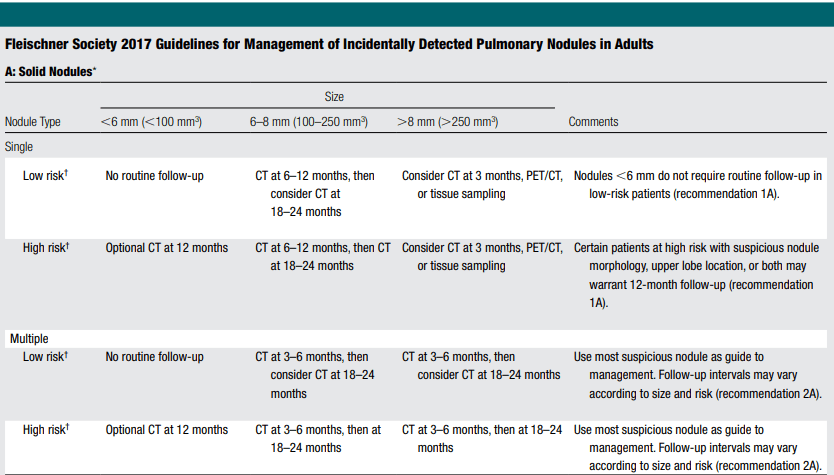 Nódulo pulmonar subsólido
Vidrio esmerilado, menor de 6 mm.
No seguimiento de rutina en bajo riesgo.
Nódulos subsólidos: 
seguimiento de 2 a 4 años.
10% pueden crecer y 1% pueden desarrollar malignidad.
> 6 mm vidrio esmerilado. 
Seguimiento a 6 a 12 meses y cada 2 a 5 años.
[Speaker Notes: Podrían ser seguidos en forma segura en 5 años.]
Nódulo de vidrio esmerilado
[Speaker Notes: Nódulo de vidrio esmerilado a los 2 años crecimiento sutil, podría ser un adenocarcinoma primario, se recomienda seguimiento anual]
Nódulo de vidrio esmerilado de 10 mm
Nódulo con componente sólido
[Speaker Notes: Nódulo de vidrio esmerilado puro de 10 mm, m a los 15 meses un ligero aumento de la opacidad,  10 meses después del ultimo con componente solido adenocarcinoma lepidico invasivo.]
Seguimiento a 6 meses
Nódulo pulmonar subsólido
> 10 mm.
Lesiones burbujeantes.
[Speaker Notes: Lóbulo superior nódulo de vidrio esmerilado de 10 mm,  seguimiento a los 4 meses  mostro resolución]
Nódulo pulmonar subsólido
Nódulos con parte sólida.

Mayores de 6 mm,  seguimiento a 3 a 6 meses y anual por 5 años.

Nódulos con componente subsólido de 6 mm generalmente representan adenocarcinoma in situ.
[Speaker Notes: Seguimiento por 5 años es arbitrario]
[Speaker Notes: Transversal de 1 mm  lóbulo subsolido a a los 4 meses con resolución]
Nódulo pulmonar subsólido
Subsólidos mayores de 6 mm.
Seguimiento  a 3 a 6 meses.

Componente sólido > 8 mm, márgenes lobulados o componente quístico.
Se recomienda PET CT biopsia o resección.
[Speaker Notes: Componenete solido mayor de 5 mm se relaciona con una mayor probabilidad de invasión local.]
[Speaker Notes: Segmento del lóbulo superior con apariencia de vidrio esmerilado y morfología solida, a los 3 meses incremento en la progresión del tamaño del componente solido, cirugía revela adenocarcinoma.]
Nódulos subsólidos múltiples
Menores de 6 mm seguimiento a 3 a 6 meses.
Estables continuar cada 2 a 4 años.

1 solo nódulo > 6 mm.
Seguimiento basado en el nódulo más sospechoso. 
Sospechar causa infecciosa si es persistente considerar adenocarcinoma.
Nódulo vidrio esmerilado
Nódulo subsólido (adenocarcinoma)
[Speaker Notes: Múltiples nódulos apariencia de vidrio esmerilado y morfología solida en el lóbulo superior izquierdo
Seguimiento a 3 a 6 meses  nódulo de 10 mm en el lóbulo superior derecho adenocarcinoma primario]
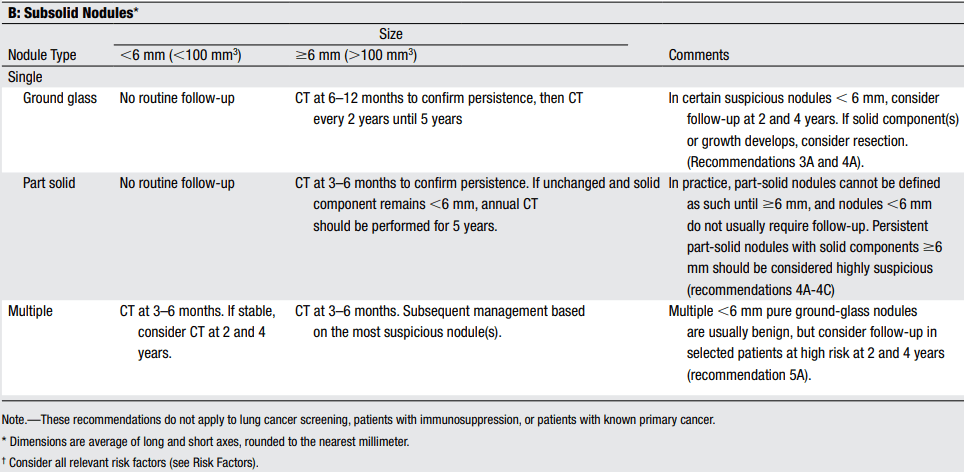 Diagnóstico invasivo y terapia
Biopsias transtorácica
Mal rendimiento nódulos pequeños y vidrio esmerilado.
Técnicas para toma de tejido tras bronquial guiado por  navegación electromagnética, guiado por ultrasonografía.
Cirugía invasiva con técnica de ahorro de pulmón.
Diagnóstico y definitivo.
Tratamiento en pacientes seleccionados.
[Speaker Notes: Han ampliado considerablemente el papel y la
De la broncoscopia para el diagnóstico]
Consideraciones adicionales
Cicatriz apical
Pleural y subpleural  son comunes.
Pueden tener apariencia nodular.
Forma alargada, márgenes rectos o cóncavos, con opacidades adyacentes similares. 
La revisión de imágenes reconstruidas coronales o sagitales puede ser útil 
Consideraciones similares: opacidades subpleurales en otros lugares.
Ángulos costofrénicos.
[Speaker Notes: Ángulos costofrénicos, donde la cicatriz focal es también común.]
Nódulos perifisúrales
Adyacentes a las fisuras pleurales
Nódulos linfáticos intrapulmonares.
Pueden ocurrir adyacente a la pleura.
No se recomienda seguimiento.
Borde espiculada, desplazamiento de la fisura o historia de cáncer  incrementa la posibilidad de malignidad.
Requieren seguimiento de 6 a 12 meses.
[Speaker Notes: NELSON trislno se evidencio malignidad.]
< 6 mm no se recomienda mayor evaluación.
Nódulos en TAC de tórax incompleto
6 a 8 mm  TAC en 3 a 12 meses.
Nódulos de más de 8 mm realizar TAC completo.
[Speaker Notes: Medicion de biomarcadores: Antigeno carcinoembrioanrio, Alfa 1 antitripsina, antígeno apra carnicnoa de células escamzosas
Medidores de bnignidad: Enzima convertidora de angiotensina, marcadores de enfermedades inflamtorias, noe stan validados.]
No se recomienda TAC parcial en el seguimiento.
Recomendaciones
[Speaker Notes: PET scna el cáncer es metabólicamente mas activo.
TAC con contraste dinamico, RMN dinámica. Todos con sensibilidad similar.

>8 mm sensibilidad de 72 a 94%
Al ta p´robaliad de cáncer mas de 65% No cambia probabilida de la biopsia.
Menios de 8 mm sensibilidad de 47 – 89
Fluorodeoxiglucosa pobre ingesta en carcinoids adenocarcinoma invasivo minimo o lepidico.
Avidez por la FDG se mide en SUV < de 2,5 a menor SUV menor posibilidad de malignidad.
Falsos positivos: Pneumonia, micobacterias, nódulos reumaotoides, sarcoidosis.
Falsos negativos:]
PET SCAN
>8 mm sensibilidad de 72 a 94%.
Alta probabilidad de cáncer más de 65%.
 No cambia probabilidad de la biopsia.
Menos de 8 mm sensibilidad de 47 – 89.
Fluorodeoxiglucosa
Falsos negativos: adenocarcinoma invasivo mínimo o lepídico.
Falsos positivos: Neumonía, micobacterias, nódulos reumatoides, sarcoidosis.

SUV < de 2,5 menor posibilidad de malignidad.
[Speaker Notes: PET scna el cáncer es metabólicamente mas activo.]
¡MUCHAS GRACIAS!